Портфолио
Колосова Ирина Владимировна
воспитатель МБДОУ – детский сад компенсирующего вида № 369
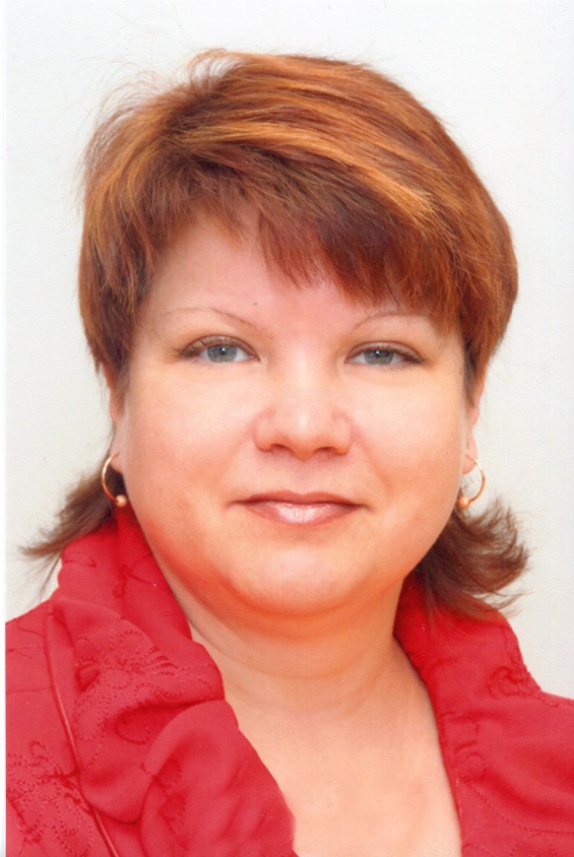 Личные данные
Дата рождения: 11. 12. 1963 г.
Общий трудовой стаж: 37 лет
Педагогический стаж: 32 года
Квалификационный уровень: 17.01.2013 года присвоена высшая квалификационная категория
Образование
Уральский Государственный педагогический университет.
Методист по дошкольному воспитанию, преподаватель дошкольной педагогики и психологии
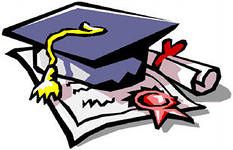 Курсы повышения квалификации
Центр повышения квалификации Свердловской области педагогического колледжа.
Психолого – педагогическая и специальная компетентность работников дошкольного образовательного учреждения.
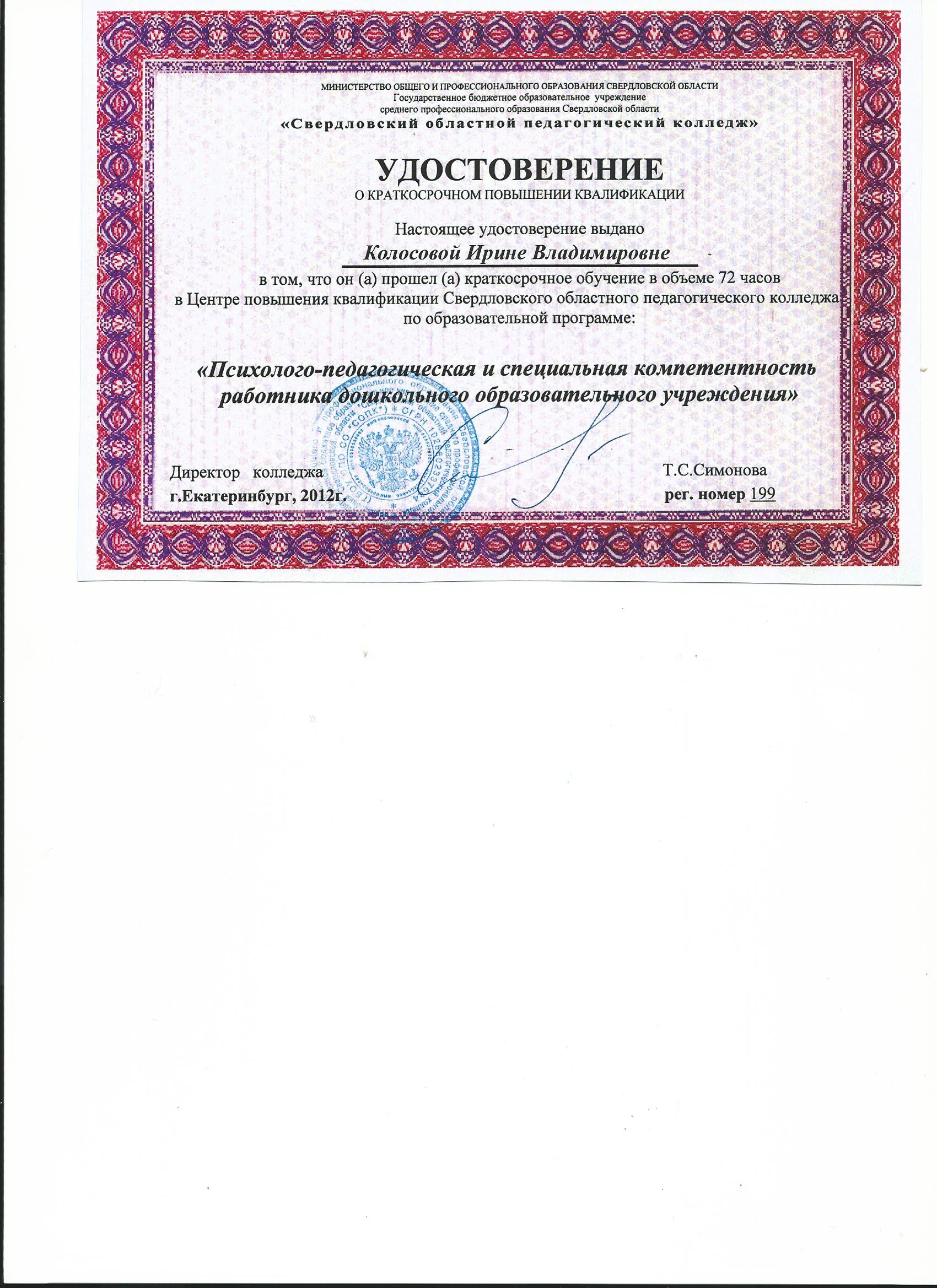 Мое педагогическое кредо
«Лучший способ сделать детей хорошими – сделать их счастливыми» 
Оскар Уайльд
Мои достижения
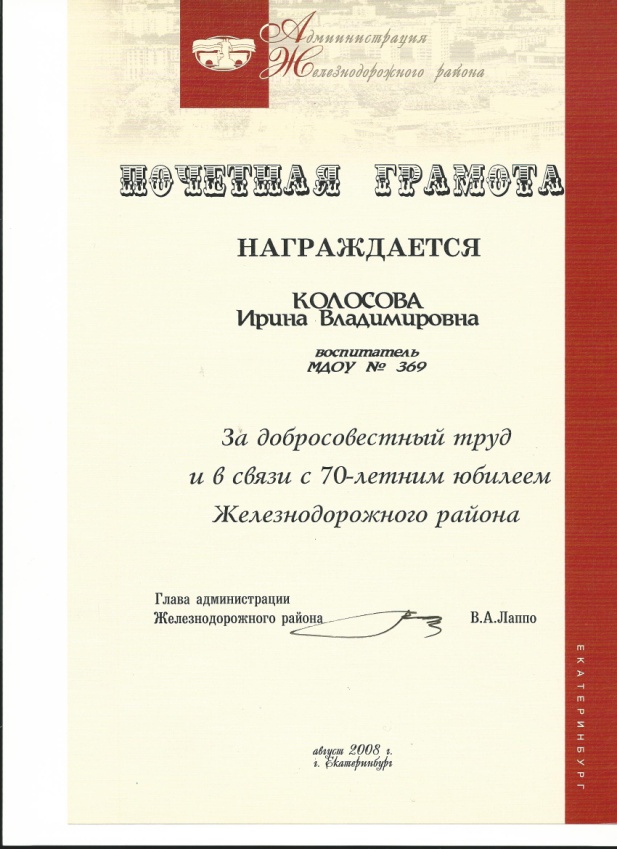 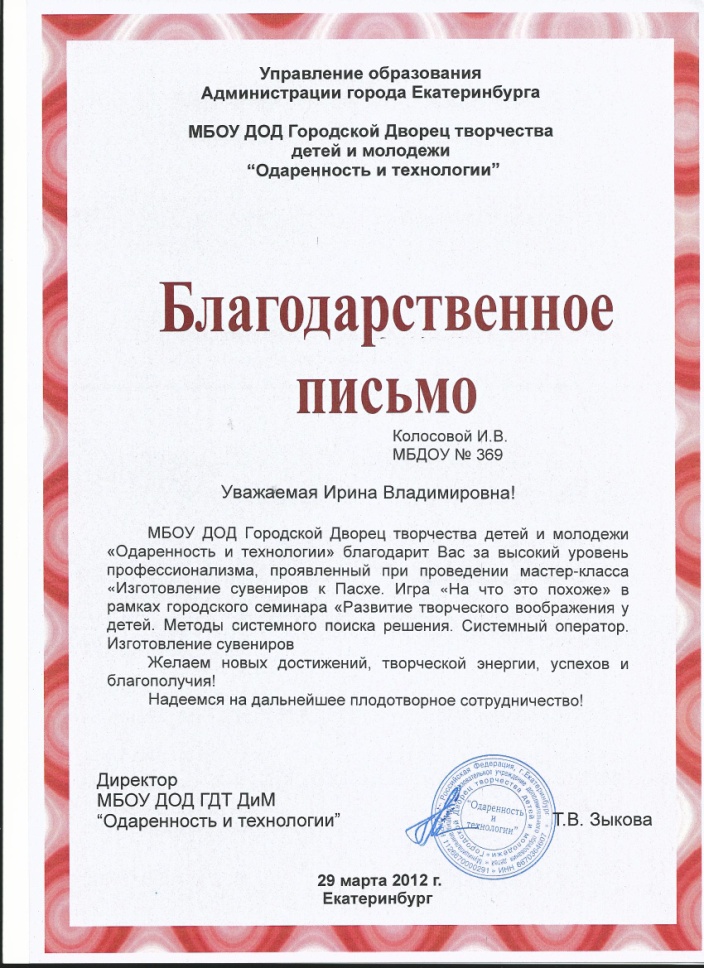 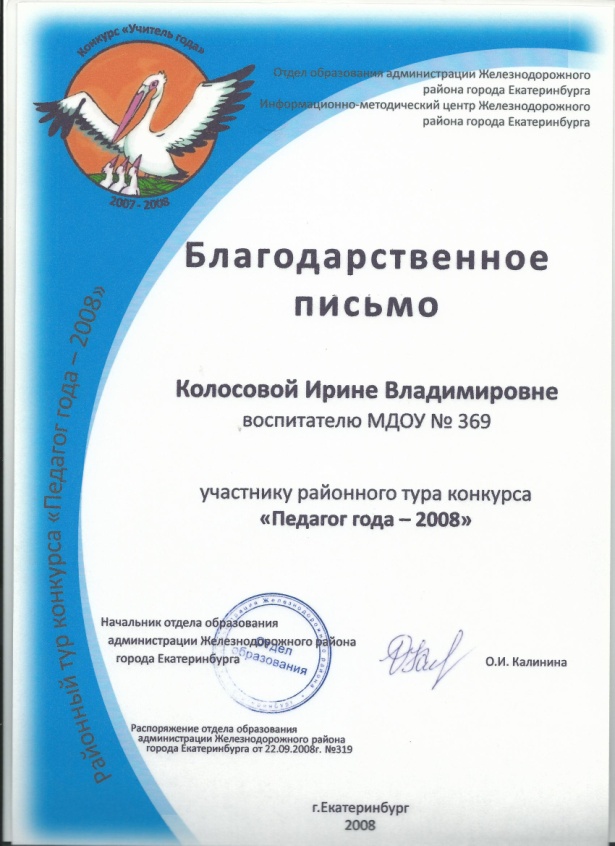 Участие в мероприятиях и конкурсах
На уровне МБДОУ № 369
 мастер – классы 
 консультации для родителей
 пед. советы
На уровне железнодорожного района
Участие в районном конкурсе «Воспитатель года - 2012
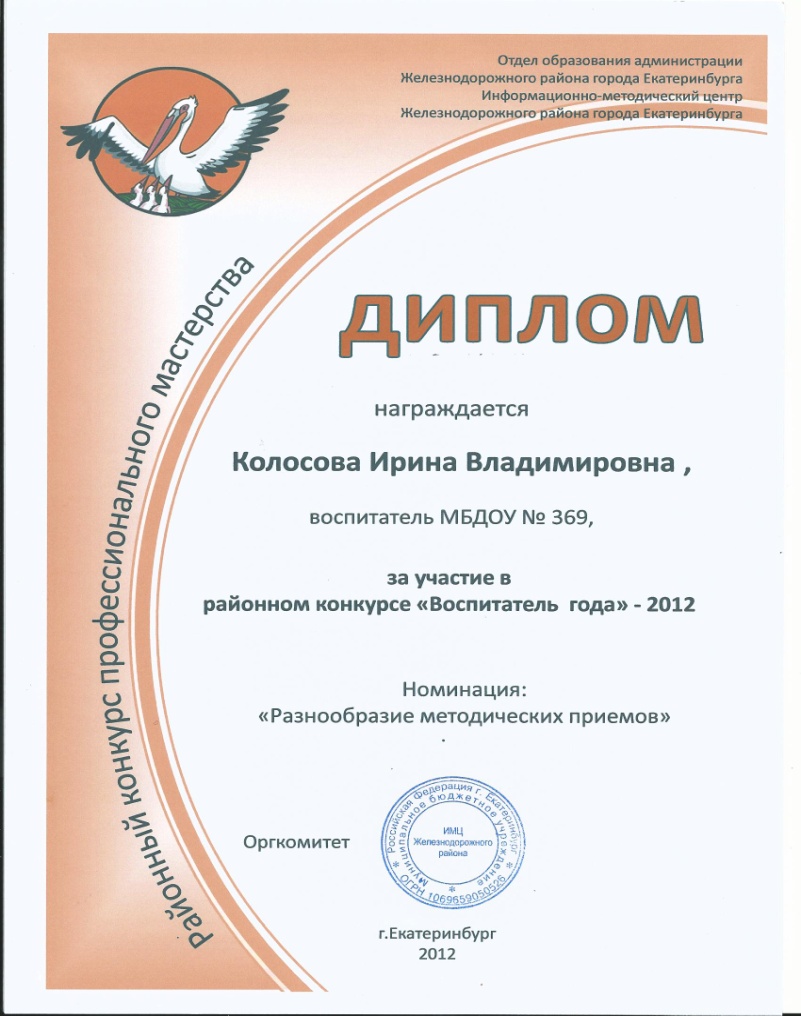 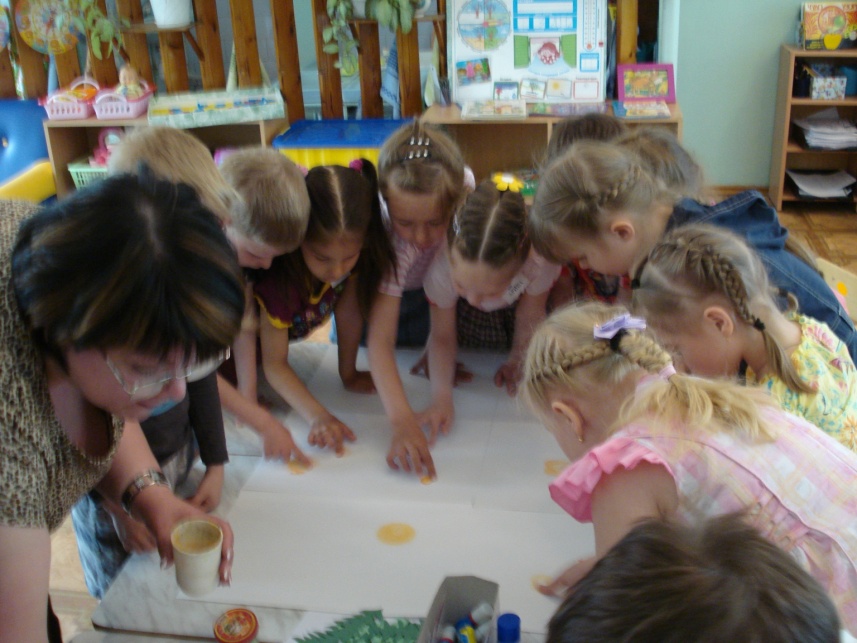 Районные пед. чтения 2012 г. «Обеспечение эмоционального благополучия каждого ребенка, развитие его положительного самоощущения»
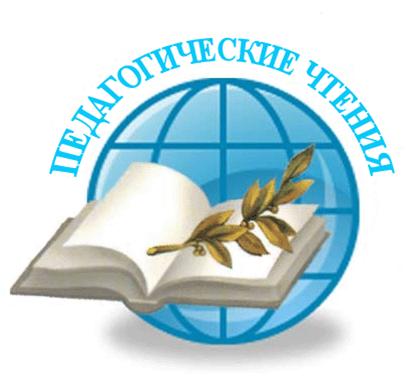 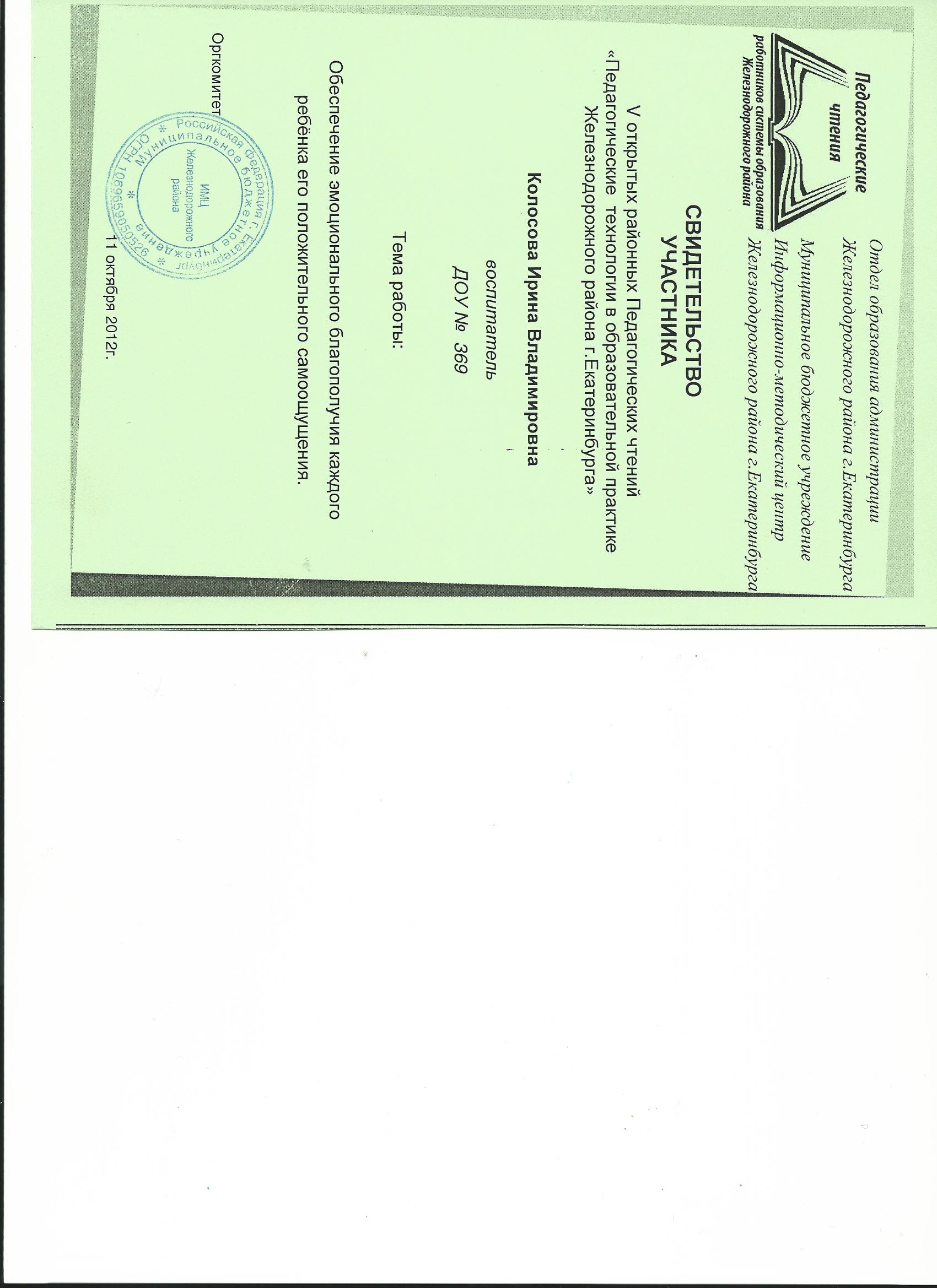 Участие в 1 – м районном фестивале дошкольного творчества «Фасолинка»
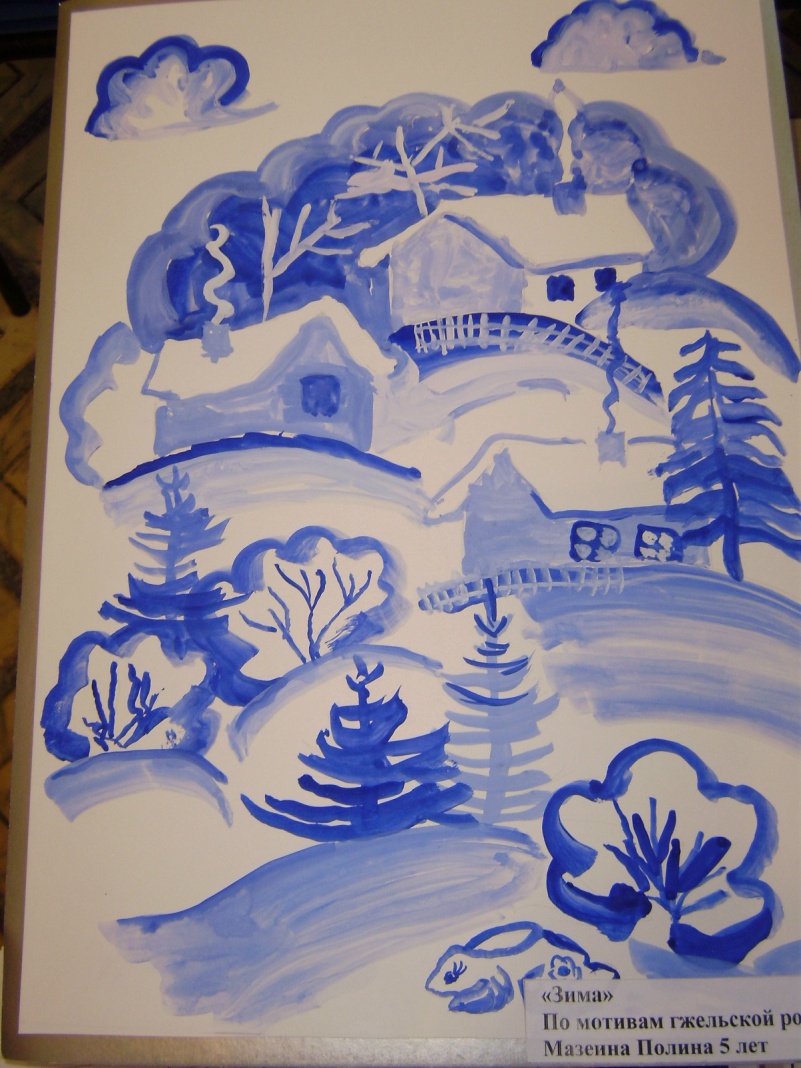 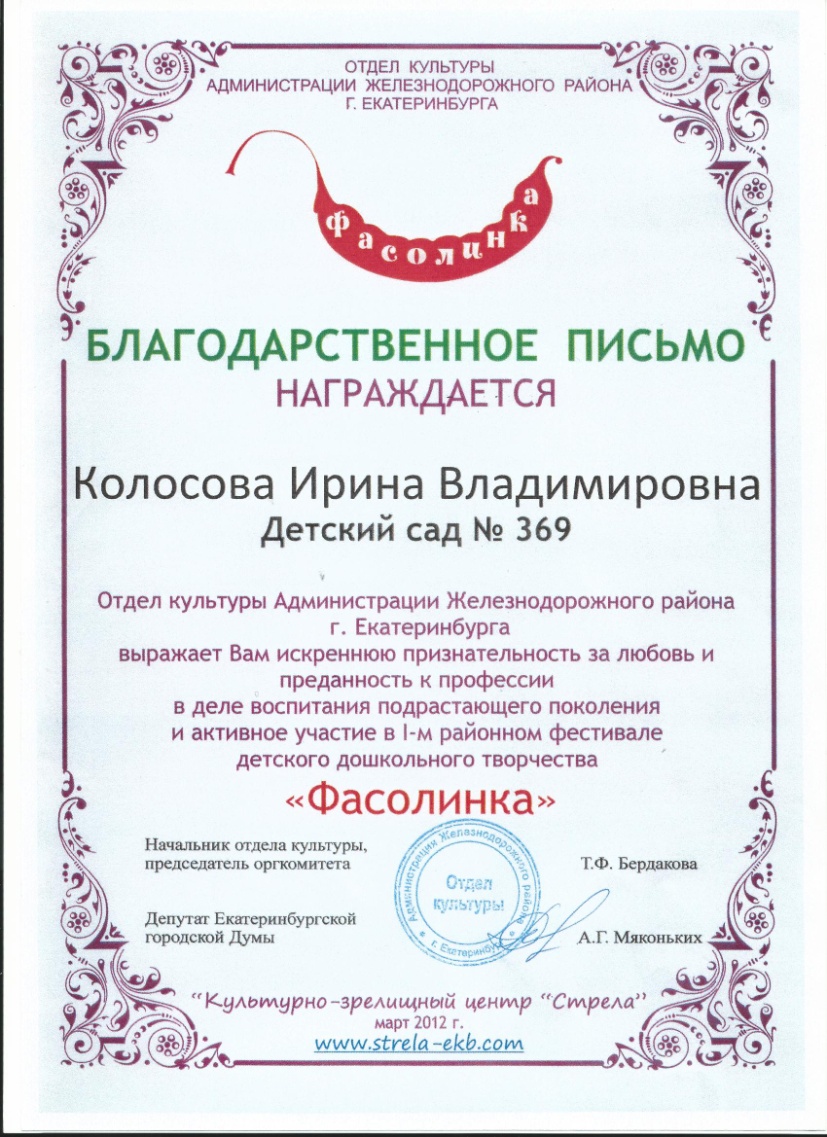 На городском уровне
Участие в семинаре на тему 
«Развитие графомоторных навыков у детей дошкольного возраста».
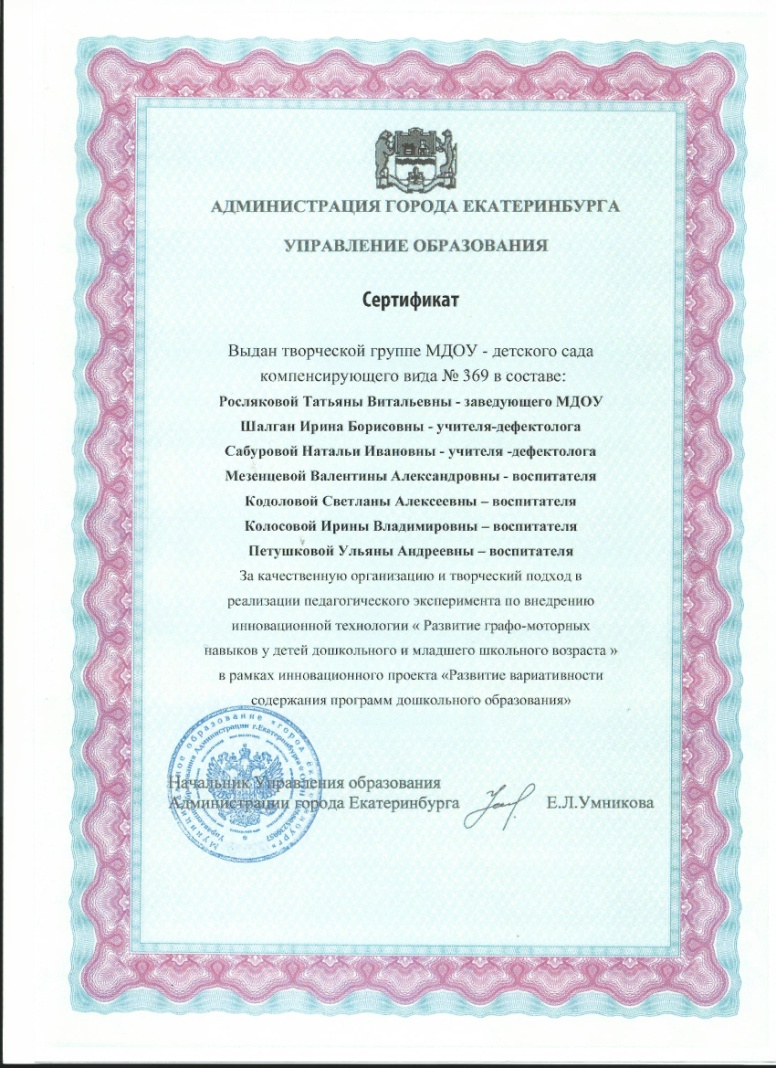 Участие в городском семинаре «Развитие творческого воображения у детей»
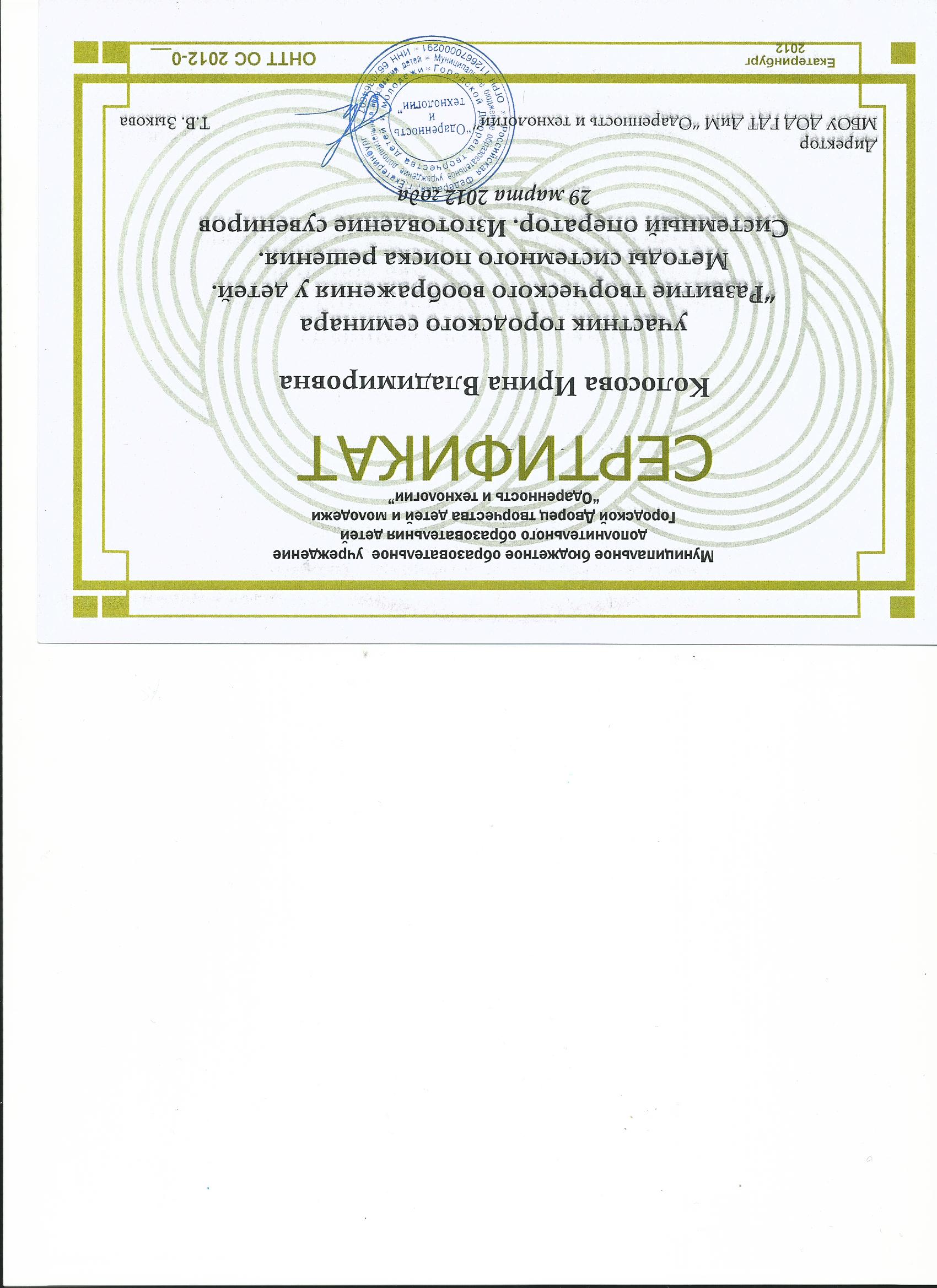 На межрегиональном уровне
Участие в разработке конспектов занятий для слепых и слабовидящих детей «Книжки – малышки» под эгидой «ЮНЕСКО» (ежегодно)
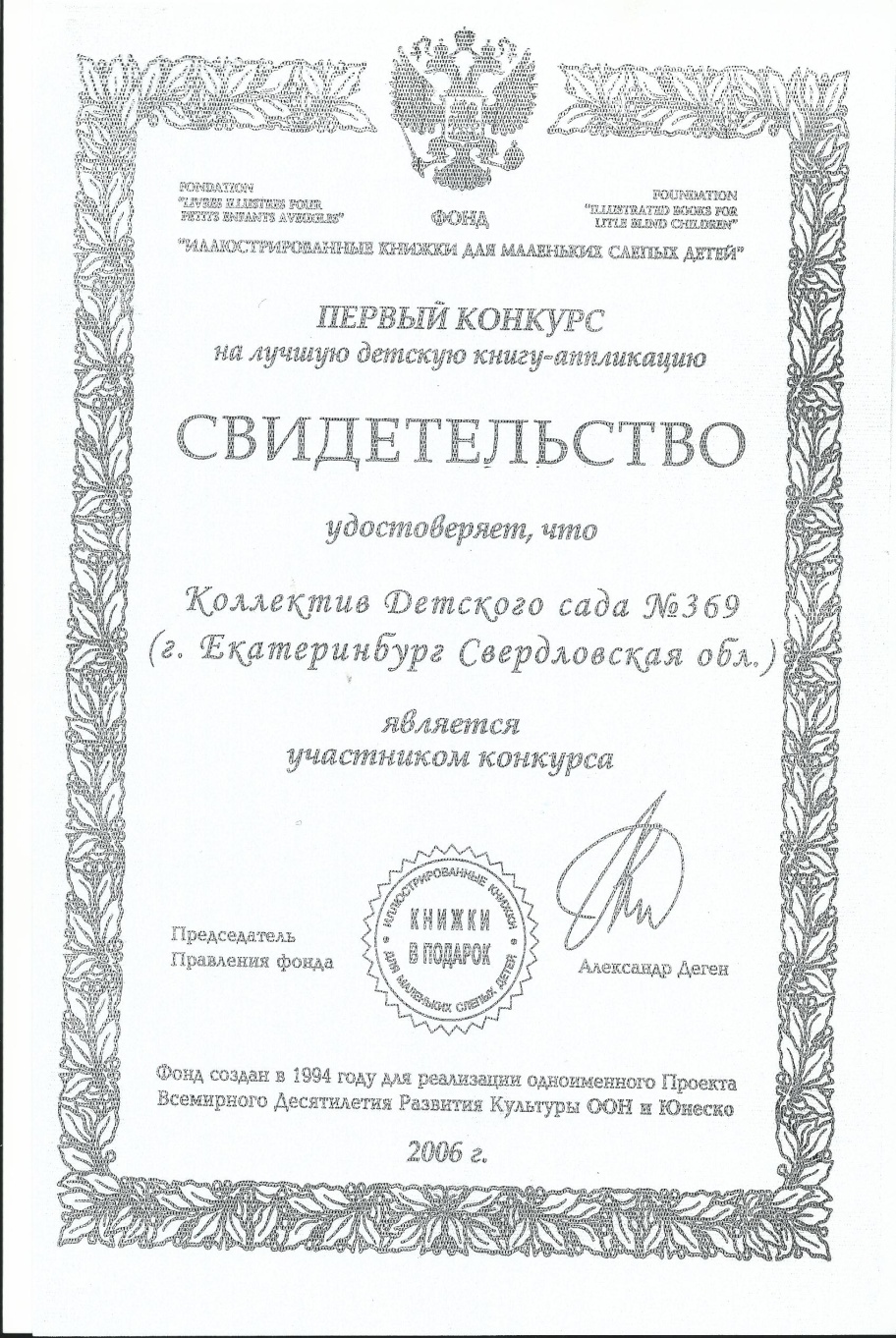 Ведущее направление в работе с детьми с нарушением зренияКолосовой Ирины Владимировны
Развитие пространственной ориентировки у детей с нарушением зрения
Цель: организация система работы воспитателя ДОУ по развитию пространственной ориентировки у детей с нарушением зрения
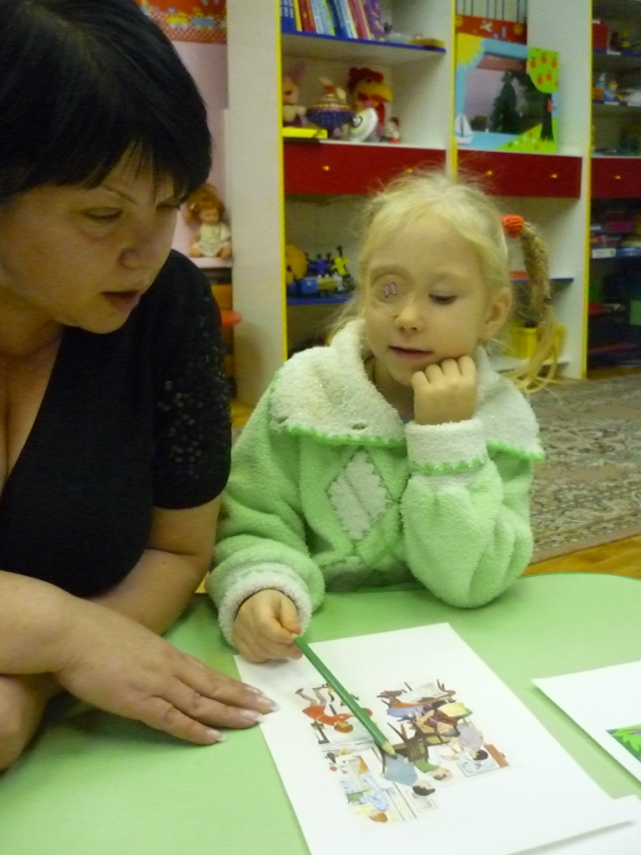 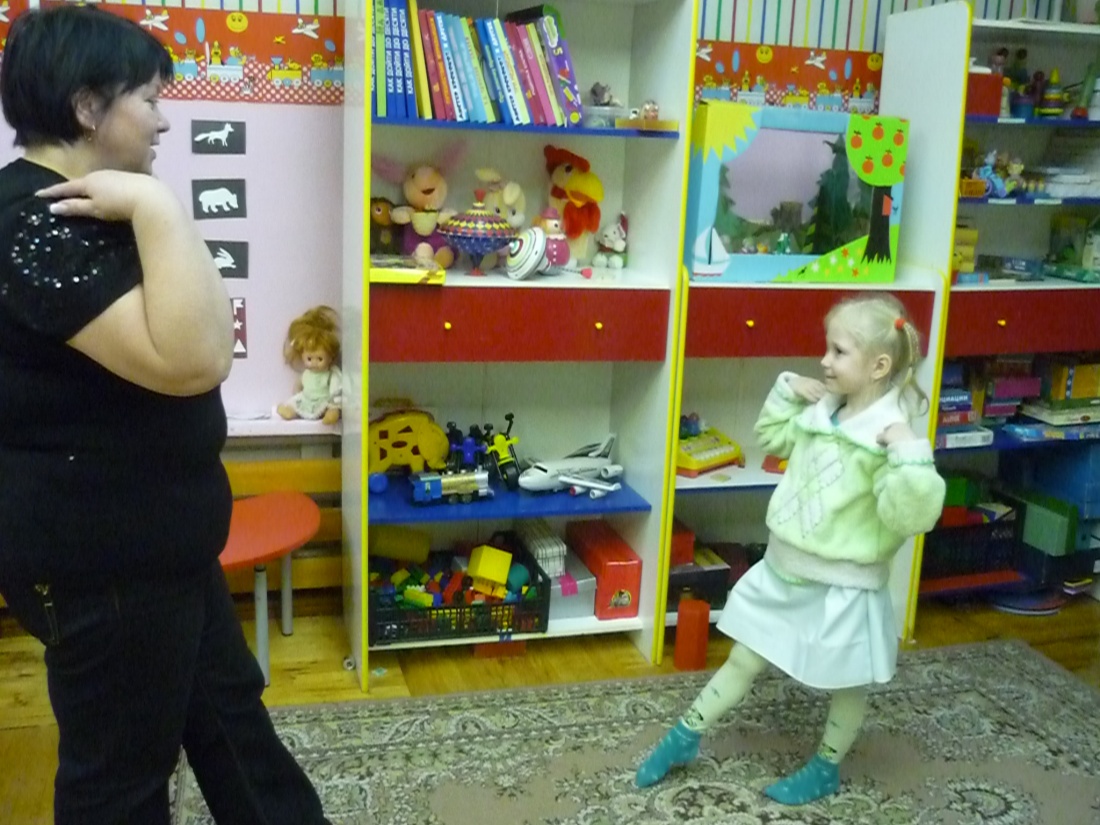 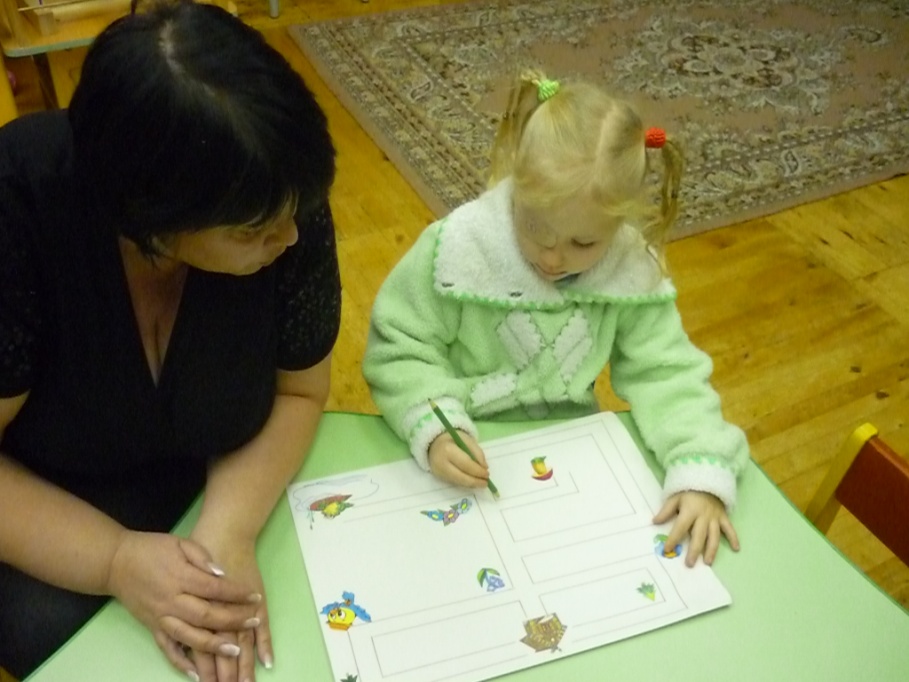 Система работы по повышению эффективности коррекционной работы с детьми, имеющих нарушение зрения
Формировать представление о сенсорных эталонах, о глубине пространства.
 Учить устанавливать связи между разнообразными предметами и соотносить их место положение на плоскости, словесно обозначая пространственные признаки и положения.
 Учить ориентироваться в микро – и макро пространстве по словесной инструкции.
 Развивать пространственную ориентировку с привлечением остаточного зрения и сохранных анализаторов (слуха, осязания, обоняния)
Игры для развития пространственной ориентировки.
Игры, типа поиска предметов в пространстве по заданной схеме.
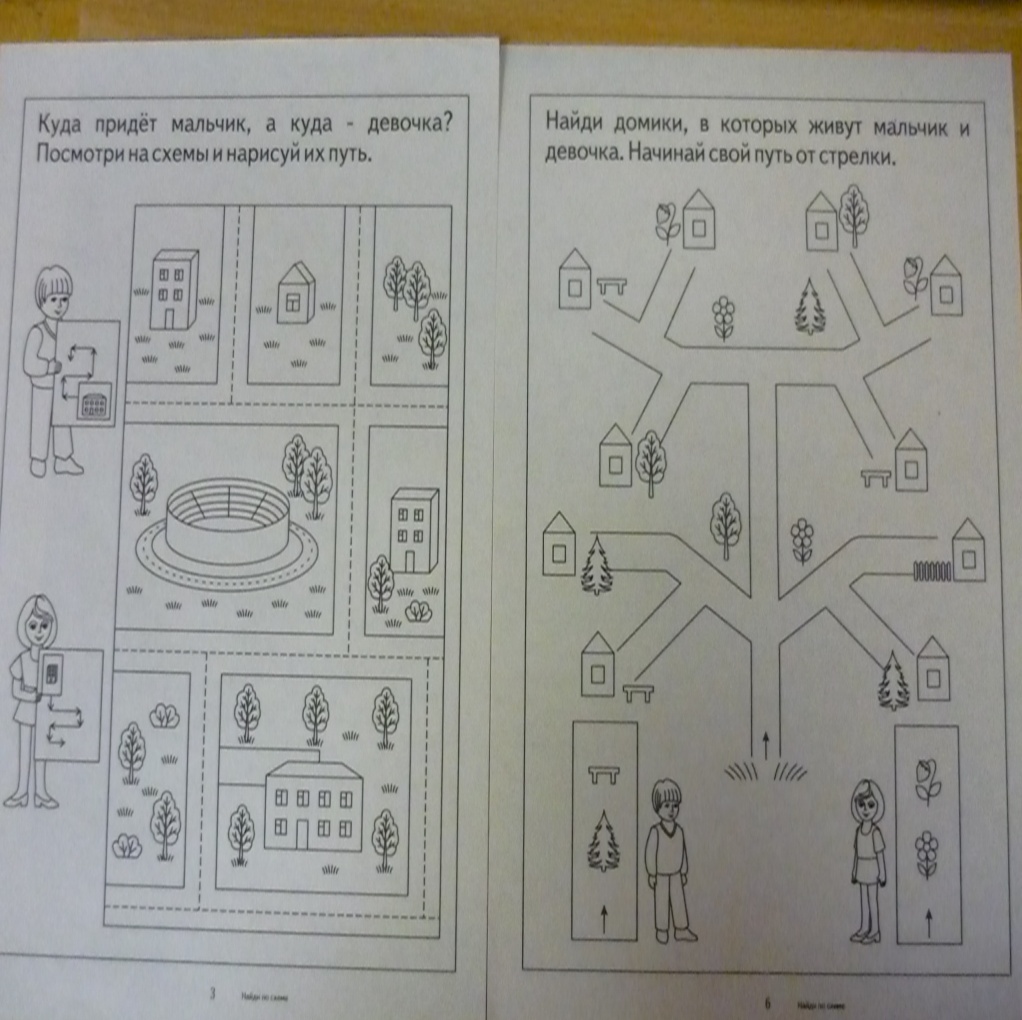 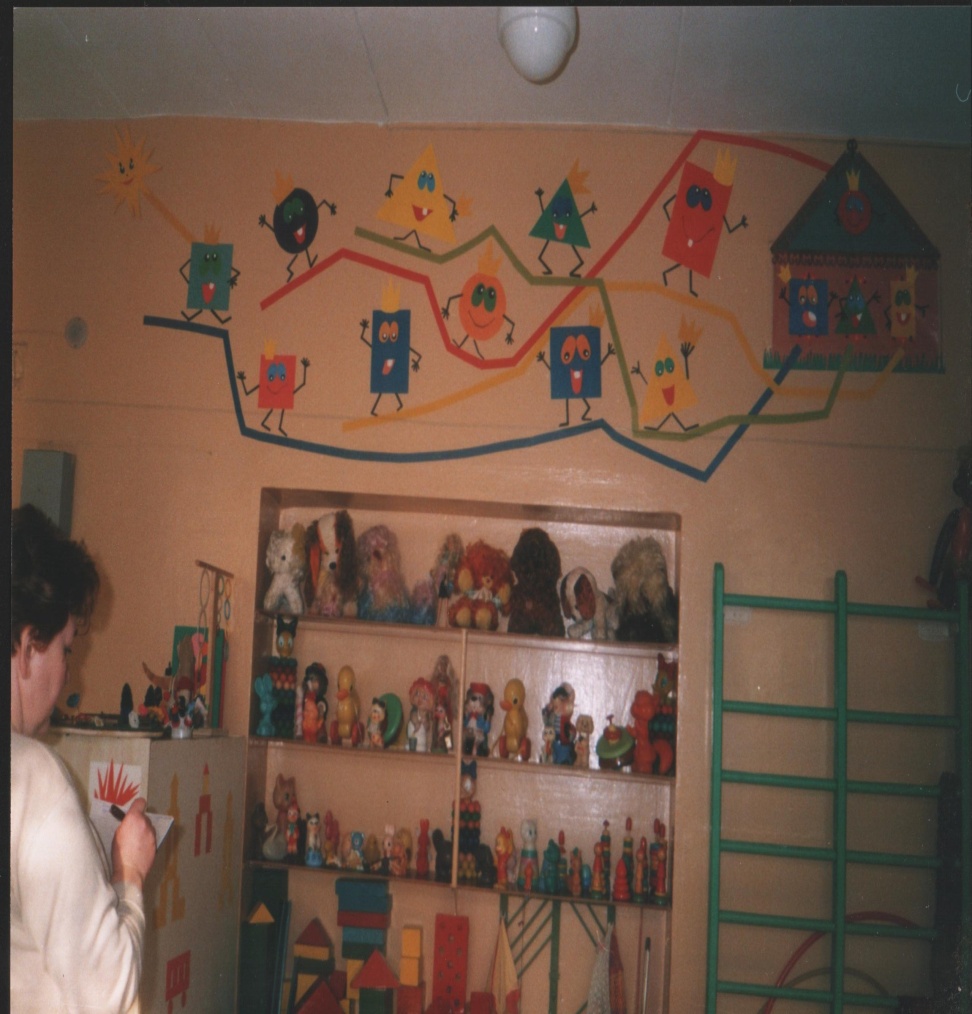 Игры – зарисовки предметов, рисунков отраженных в зеркале
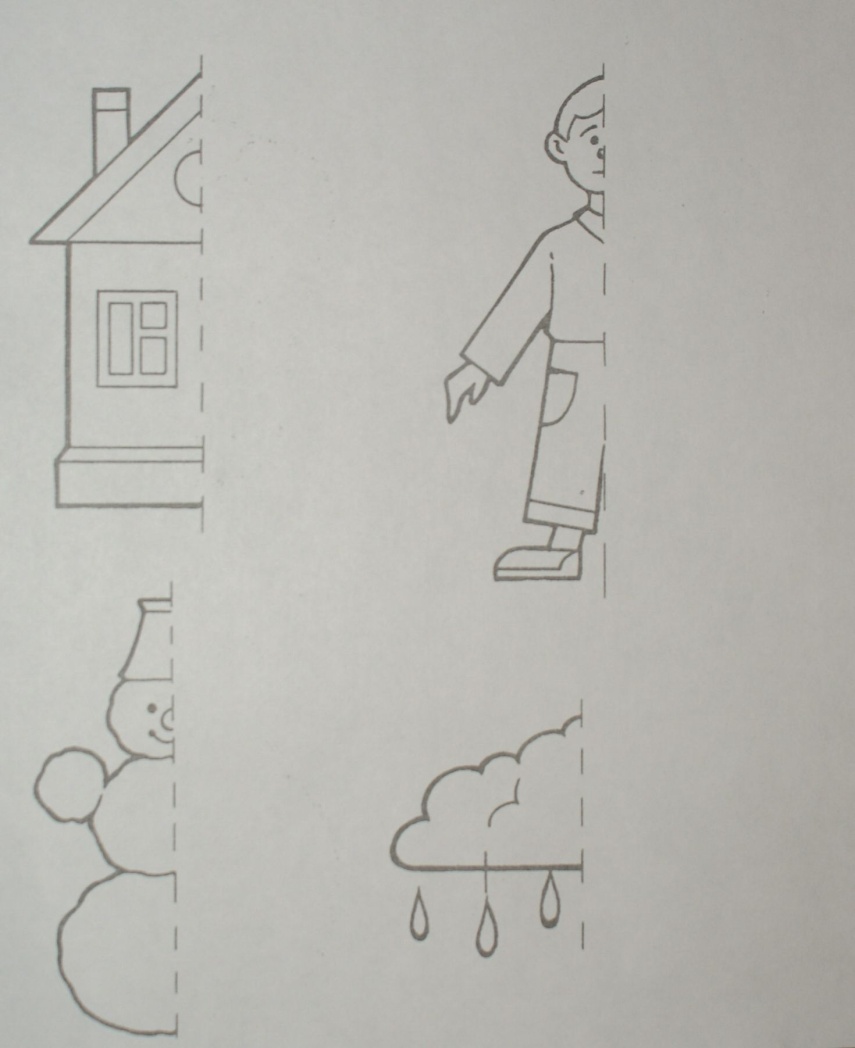 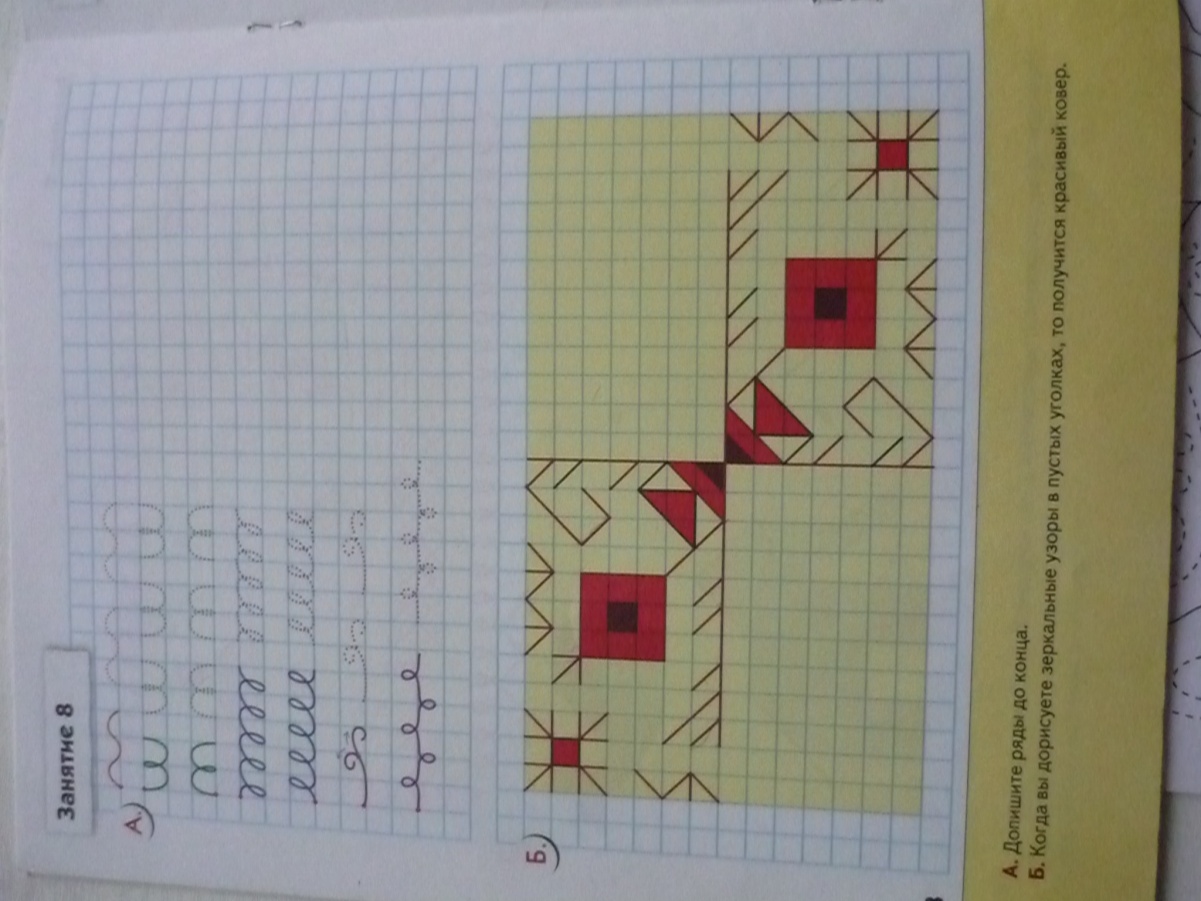 Игры с бегом, с ходьбой ( ходьба по нарисованным лабиринтам)
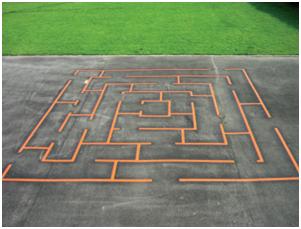 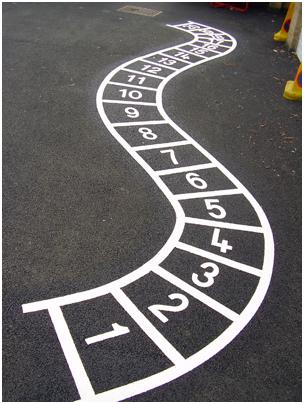 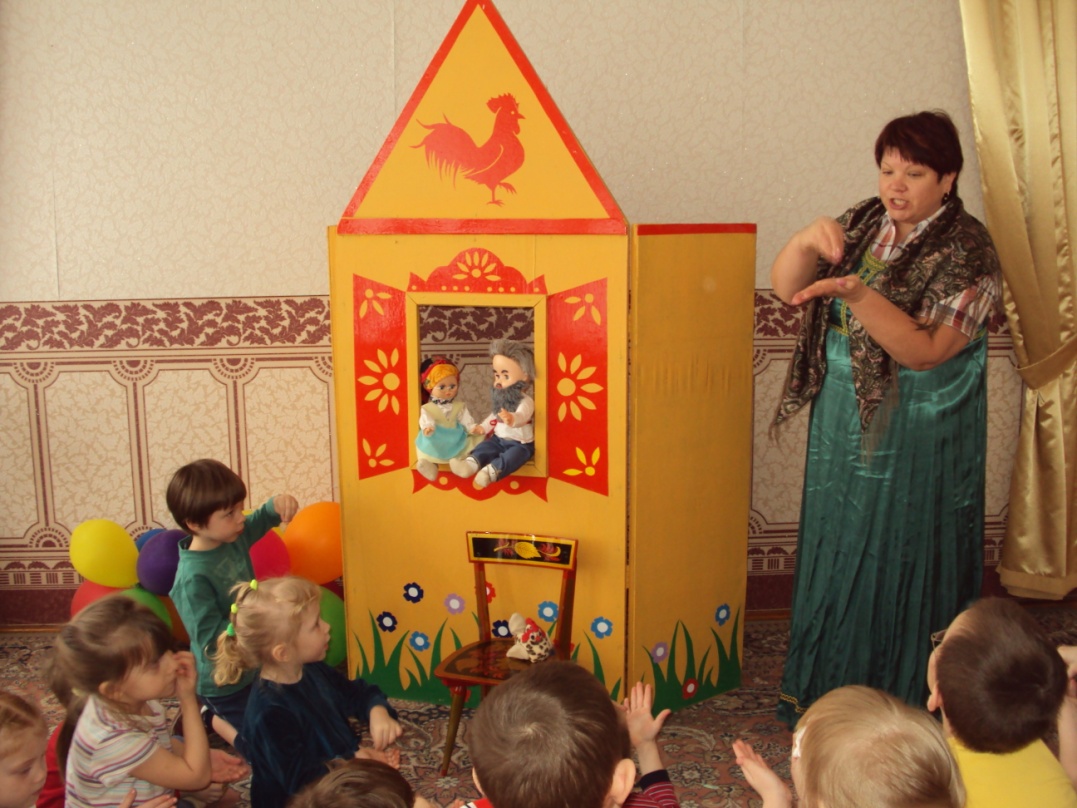 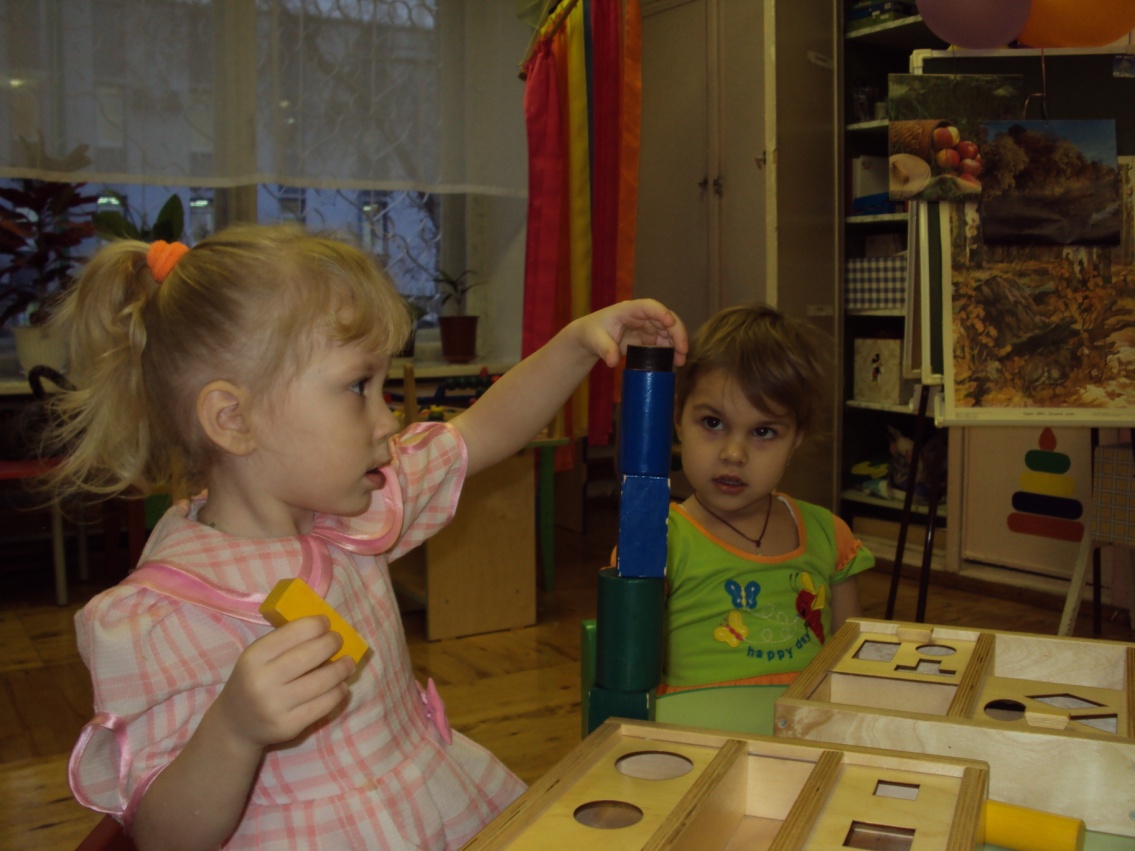 Инновационные технологии по развитию ориентировки в пространстве у детей с нарушением зрения
Внедрение в практику работы инновационной технологии по развитию пространственной ориентировки позволяет развивать следующие функции:
 развитие взаимодействия глаза и руки
 развитие долговременной памяти
 развитие пространственной ориентации при копировании предметов
 развитие скорости мыслительных процессов
 развитие координации в пространстве
 умение сравнивать, сопоставлять, обобщать, что является необходимым условием всего познавательного процесса.
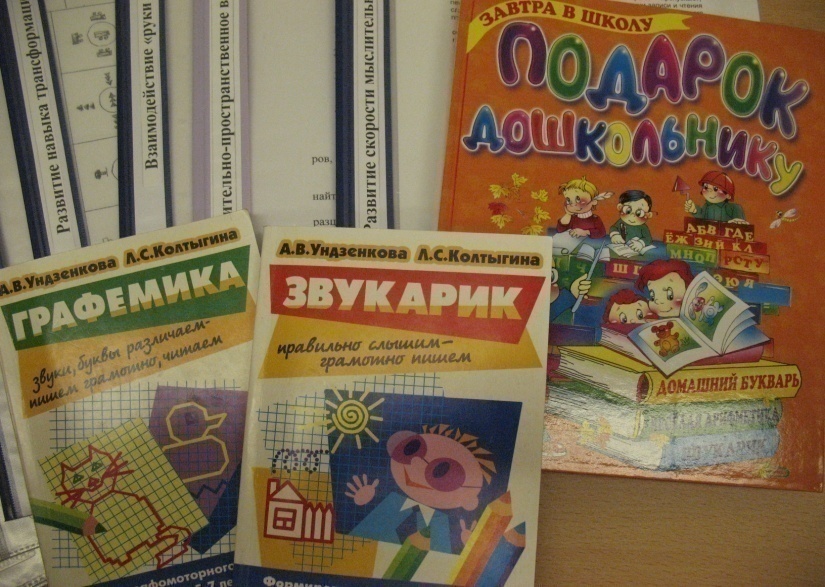 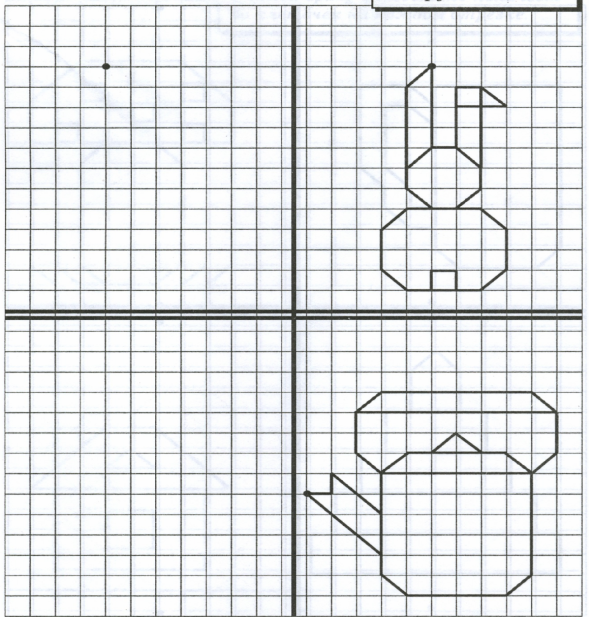 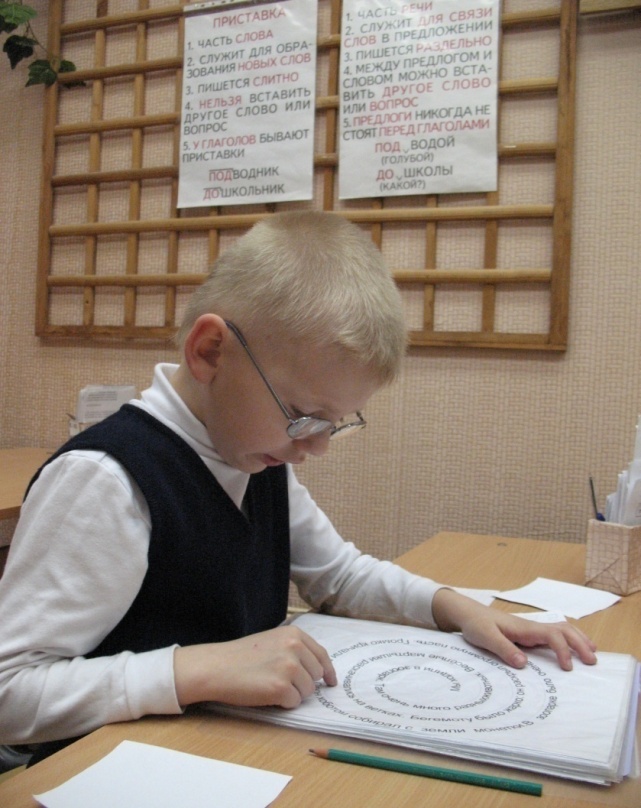 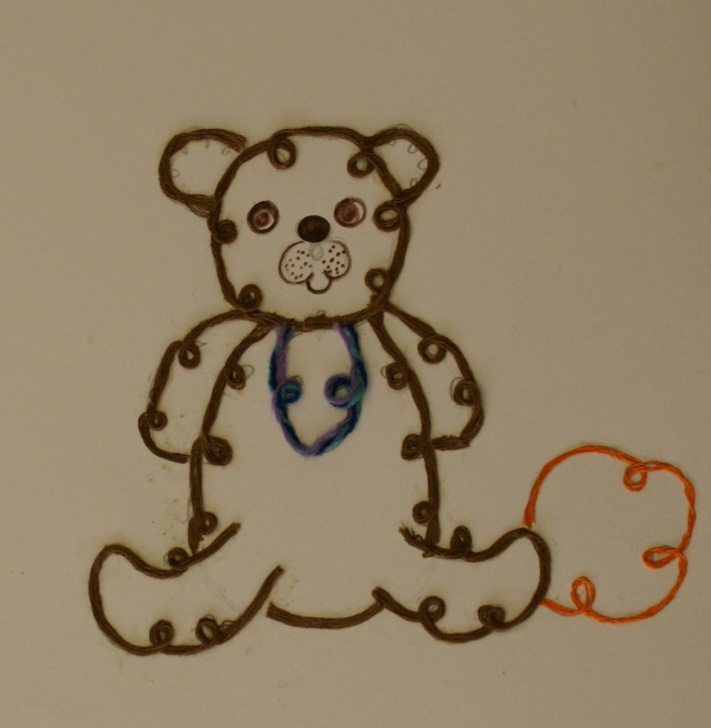 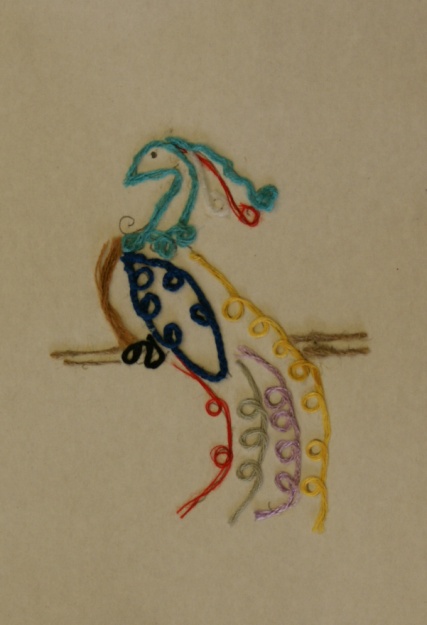 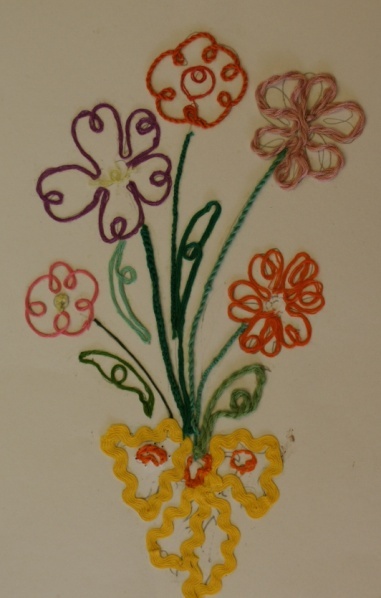 Обследование уровня развития пространственной ориентировки в разных образовательных областях (младшая группа, 2011 год)
Обследование уровня развития пространственной ориентировки в разных образовательных областях (4 год обучения, 2015)